Classification of Factoryless Goods Producers (FGPs)Discussions of the Expert Group on International Statistical Classifications
11th Meeting of the 
Advisory Expert Group on National Accounts5 - 7 December 2017, New York, USA
Vysaul Nyirongo, UNSD
Presentation outline
Background 
Process, so far:
 EGM 2013
 Technical subgroup on ISIC i.e.    
      TSG-ISIC, 2014
 EGM 2015
 TSG-ISIC, 2016
      EGM 2017
Challenges
Next steps
Issue paper
Expert Group
2
[Speaker Notes: - TFGP formed in 2011
- EGM 2013 paper: ESA/STAT/AC.267/4]
Background
Issue raised by the Task Force on Global Production (TFGP), AEGNA and ISWGNA
That is, FGPs of manufactured goods should not be classified in trade
TFGP submitted a position paper to the Expert Group on Classifications in 2013
More detailed TSG-ISIC discussions in 2014
3
[Speaker Notes: The initial reaction of the EG (2013 meeting)  to the outlined proposal was skeptical since it would contradict existing concepts, maybe difficult to implement based on existing experience in countries with trying to determine IIP ownership, raise a number of new issues (like the boundary to work made to order), does not conform with general concepts of manufacturing and would have serious implications for the consistency of production
and labor data.]
TSG-ISIC meeting 2014
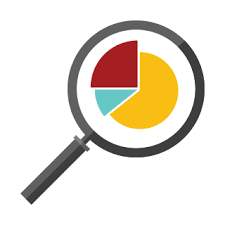 No changes regarding both structure or existing treatment on outsourcing
Additional research was required:
the nature, composition, and importance of the activity of outsourcing the production of goods in national economies
impact of potential changes in all relevant statistical domains
ensure required data can be collected
recommended that NSOs flag FGPs, integrated manufacturers and contractors in survey programs or business registers
4
[Speaker Notes: i.e. No changes to guidelines on the existing treatment on outsourcing]
Expert Group Meeting 2015
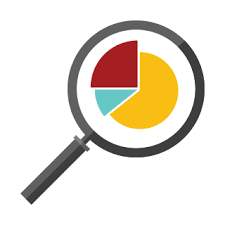 Agreed with the TSG-ISIC approach
The TSG-ISIC was requested to 
further analyze the issues, including consistency and compliance to the relevant concepts and also applicability of the proposed solutions 
review the proceedings of the AEGNA, and of TFGP, 2016
evaluate the alignment of the typology of global production with ISIC rev.4
develop an outsourcing topology
develop guidance on how NSOs can identify FGPs
If structure changes needed, develop a detailed proposal
5
TSG-ISIC meeting 2016
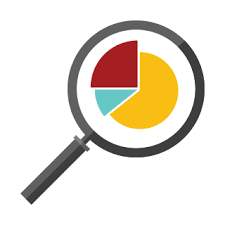 Discussed scope, analysis and possible indicators for identifying FGPs, research/data — thus far

Typology: outsourcing of manufacturing transformation
based on Eurostat TF outsourcing typology

Agreed to develop an “issues paper” on FGPs and on considerations for future revisions of ISIC
6
Status of Issues Paper
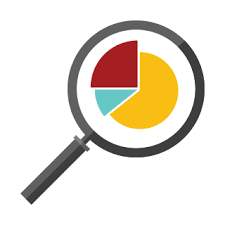 On identifying FGPs, manufacturing contractors and “traditional” manufacturers
review of different indicators to identify or detect FGPs
criteria: final output, material and IP inputs, primary activity and % of outsourcing
considering only unaffiliated business units
little support to use only economic ownership of inputs since arrangements change
Implications on the choice of statistical units
7
[Speaker Notes: Reviewing different indicators to identify FGPs (some based on Eurostat TF)
Outsourcing ratio: high purchase of manufacturing services
Tax data: status of employment — production v other (France)
Turnover, type of investment, depreciation
Survey on Global Supply, Production and Distribution Chain Activities (Canada)
Flags on business register (Canada)]
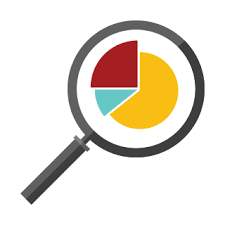 Challenges
Scope and importance of FGPs, say in national economies
differentiating FGPs from other traders, branding, head offices, among others 
research is indicating defined FGP activity is relatively small in developed economies

Consistency of concepts, definitions and rules
broaden the definition of manufacturing from “physical transformation” to “production” of goods?
concern to use only economic ownership of inputs since arrangements change
8
[Speaker Notes: Differentiating from other traders including “work made to order”

FGPs: defined as companies that have outsourced all aspects of the material transformation process, and acquire no material inputs during that process, but that do own the intellectual property products (IPP) involved in the production — these companies are not that many!
— other criteria include “control over the outcome of the production process;  
     and/or  economic ownership. 

That is, need to ensure the consistency of concepts, definitions, principles and rules of classifications, e.g. 
- kind of consideration of assets on classification rules?]
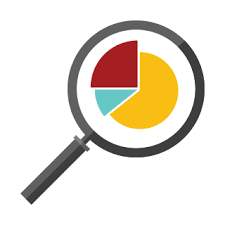 Other challenges
TSG-ISIC is monitoring work of the Task Force on Statistical Units  (of the AEGNA)

More country experiences on identifying FGPs
examples of indicators and data sources to identify FGPs, contractors, etc.
9
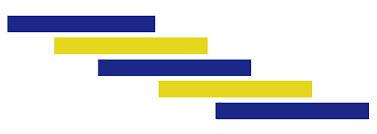 Next steps
Issues paper
to be completed — end of this year
review by the Expert Group, finalized — early 2018

Further review other studies
EU Task force on FGPs, USA, Canada
issues paper may be an “evergreen” document
10
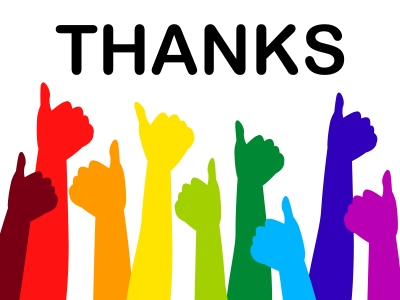 Acknowledgements
Members of TSG-ISIC
11